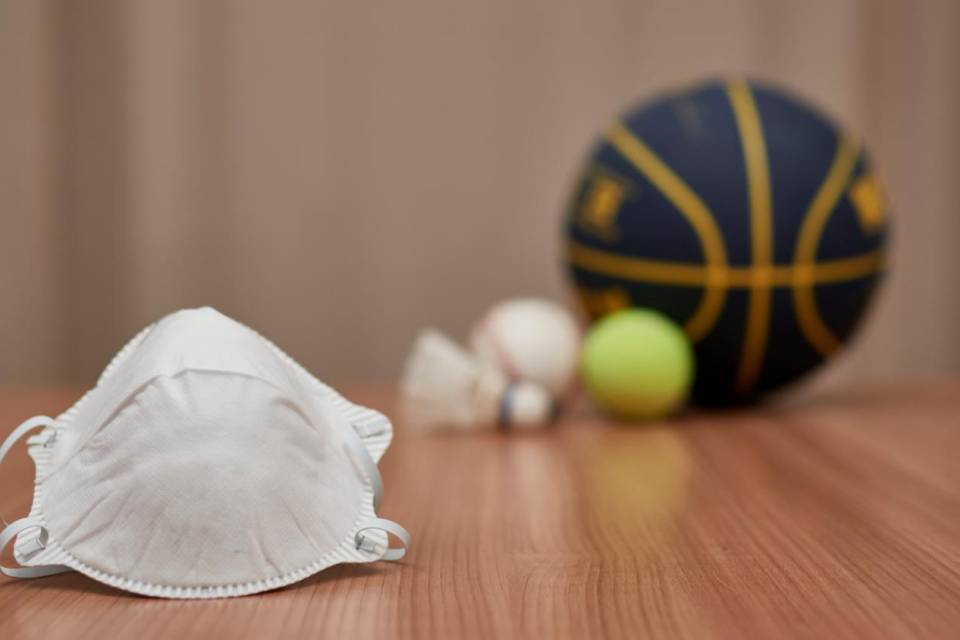 Le novità per Asd e Ssd
Dott. Camillo Gentile
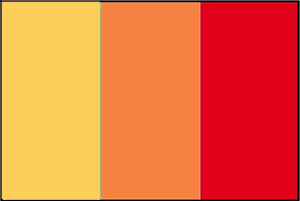 D.P.C.M. 03 11 2020
Cosa Cambia Per Lo Sport dal 06 novembre al 3 dicembre
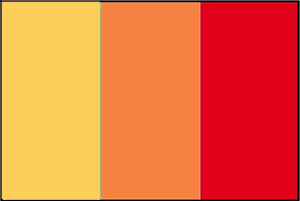 ZONA ARANCIONE
1
Sport solo all’aperto,
distanza minima 2 metri
2
Competizioni, eventi, allenamenti solo di interesse nazionale - coni
3
A porte chiuse, senza pubblico e nel rispetto protocolli anticontagio
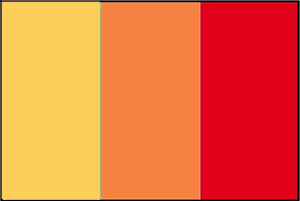 ZONA ARANCIONE
4
SOSPESE COMPETIZIONI E ALLENAMENTI REGIONALI E PROVINCIALI
5
SOSPESA L’ATTIVITà DI PALESTRE E PISCINE
6
SOSPESA ATTIVITà SPORT DI CONTATTO
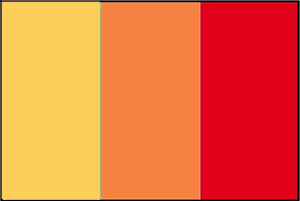 ZONA ARANCIONE
7
SI ATTIVITà ALL’APERTO IN CIRCOLI – NO USO SPOGLIATOI
8
SI ALLENAMENTO INDIVIDUALE, ALL’APERTO, DISTANZA 2 METRI
9
ANCHE PER SPORT DI CONTATTO COME PER ATT. SPORTIVA INDIVIDUALE
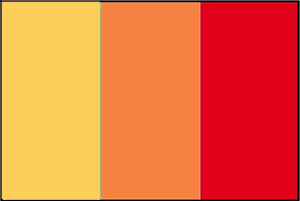 ZONA ARANCIONE
10
NO ATTIVITà AL DI FUORI PROPRIO COMUNE – (VEDI ART. C.4 LETT. B)
11
ATTENZIONE AI CONTROLLI DEI NAS NEGLI IMPIANTI APERTI
FAQ DIPARTIMENTO PER LO SPORT
Indennità Per Sportivi
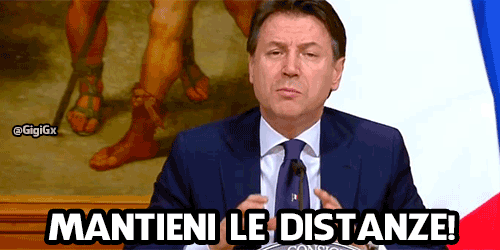 A chi spetta ?
Art. 17 decreto ristori
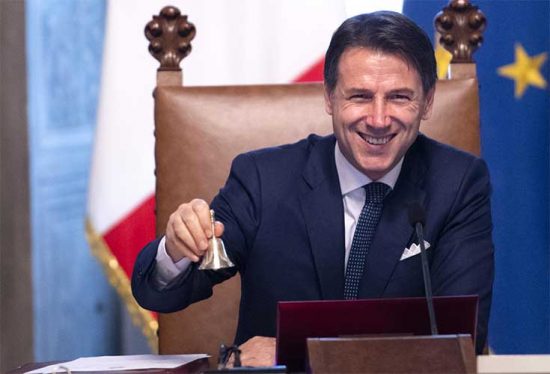 € 800 per novembre !!!
Requisiti:
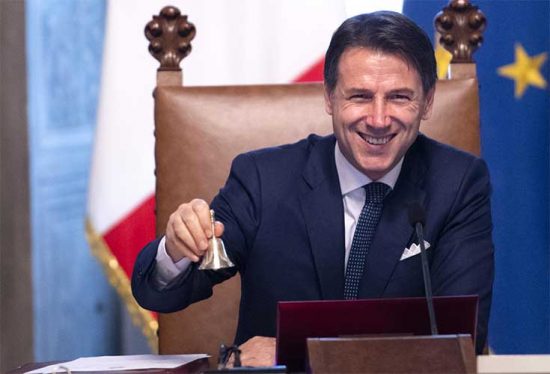 Assenza reddito da lavoro
Assenza iscrizione gestione separata inps
No ai titolari partita iva
Requisiti:
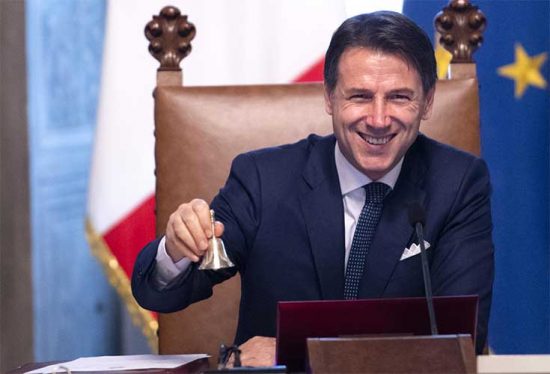 No ai titolari di pensione (eccetto invalidità e reversibilità)
Assenza iscrizione inps artigiani e commercianti
No a chi prende naspi, reddito emergenza, reddito cittadinanza, cassa integrazione
Requisiti:
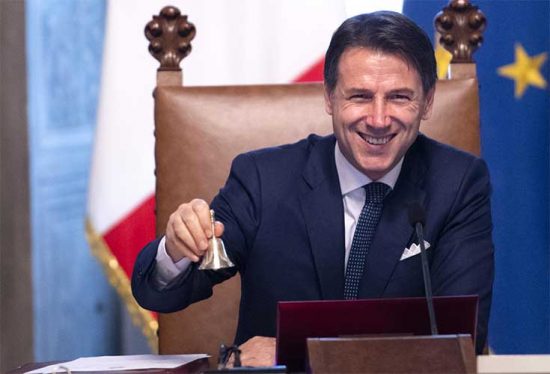 No a chi percepisce compenso sportivo per mese di novembre
No a chi percepisce compenso amm.vo gestionale per mese di novembre
Chi ha già percepito:
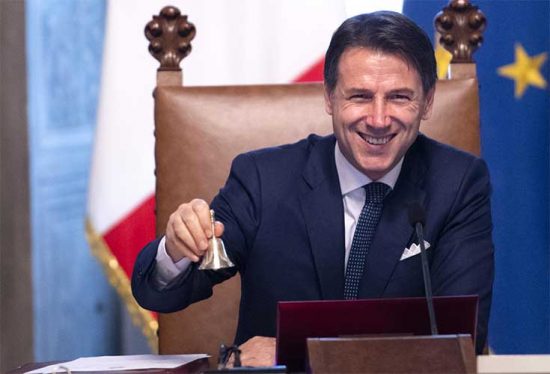 Non deve presentare nuova domanda !!!
Chi non ha percepito:
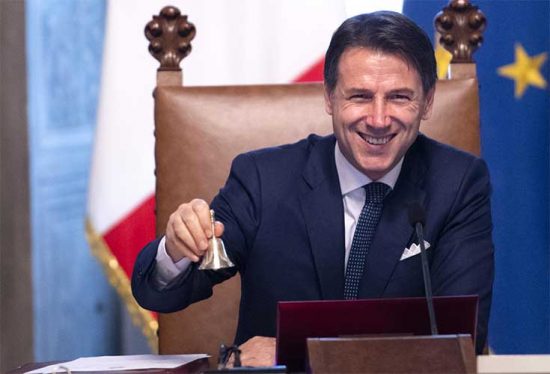 deve presentare domanda entro il 12 novembre !!!
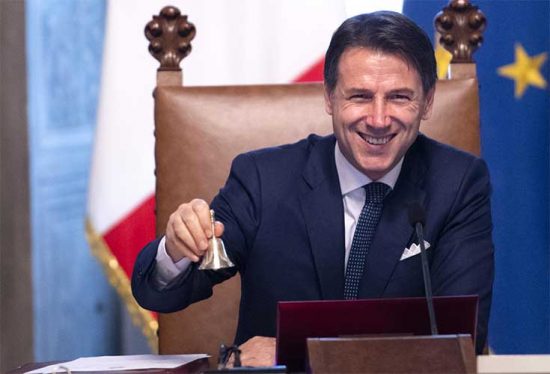 L’indennità spetta sia a chi ha contratto in corso, sia a chi ha contratto scaduto e non rinnovato
Bonus locazioni
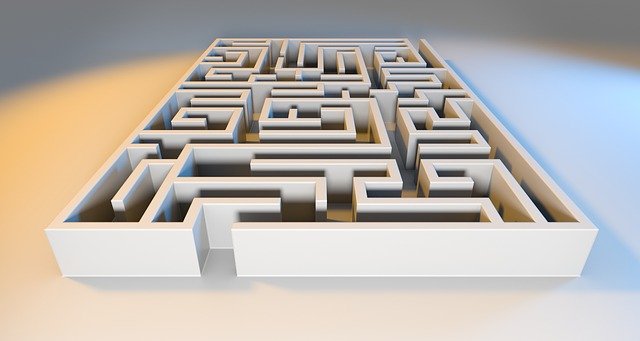 Bonus locazioni
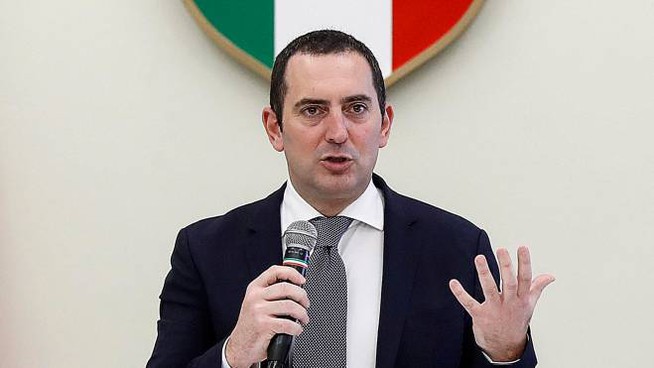 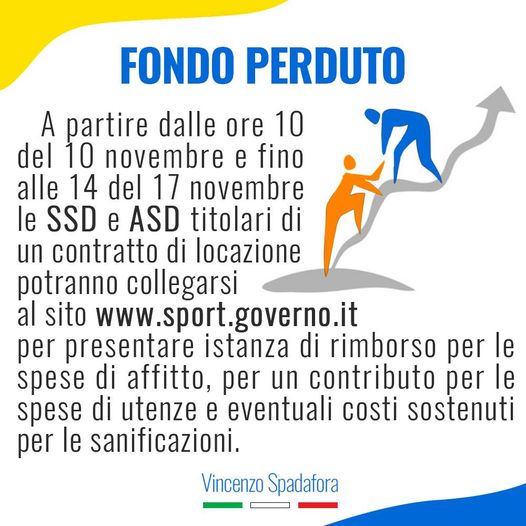 Bonus locazioni
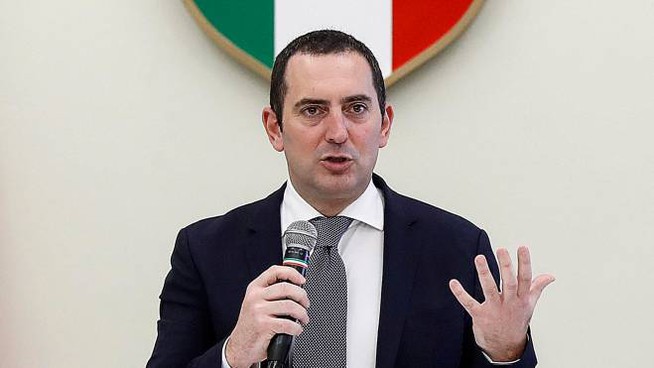 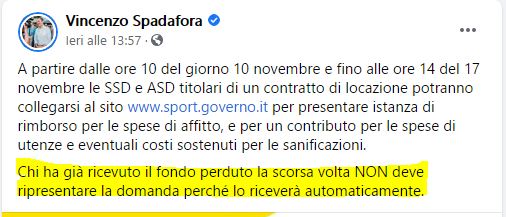 Non è proprio così ...
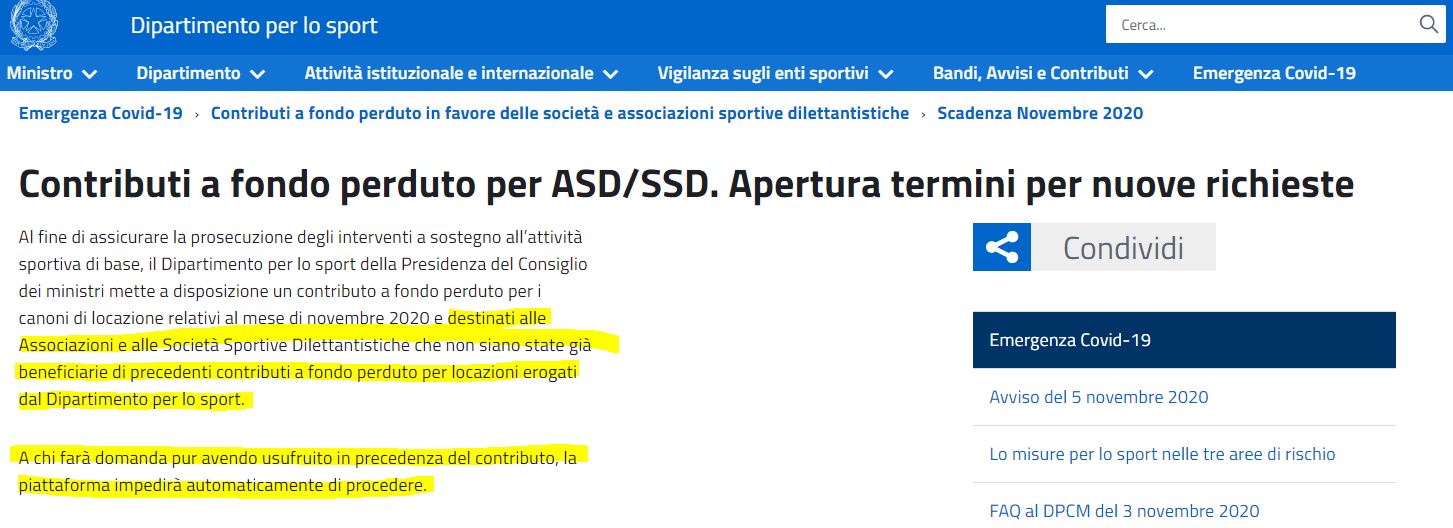 Riepilogando:
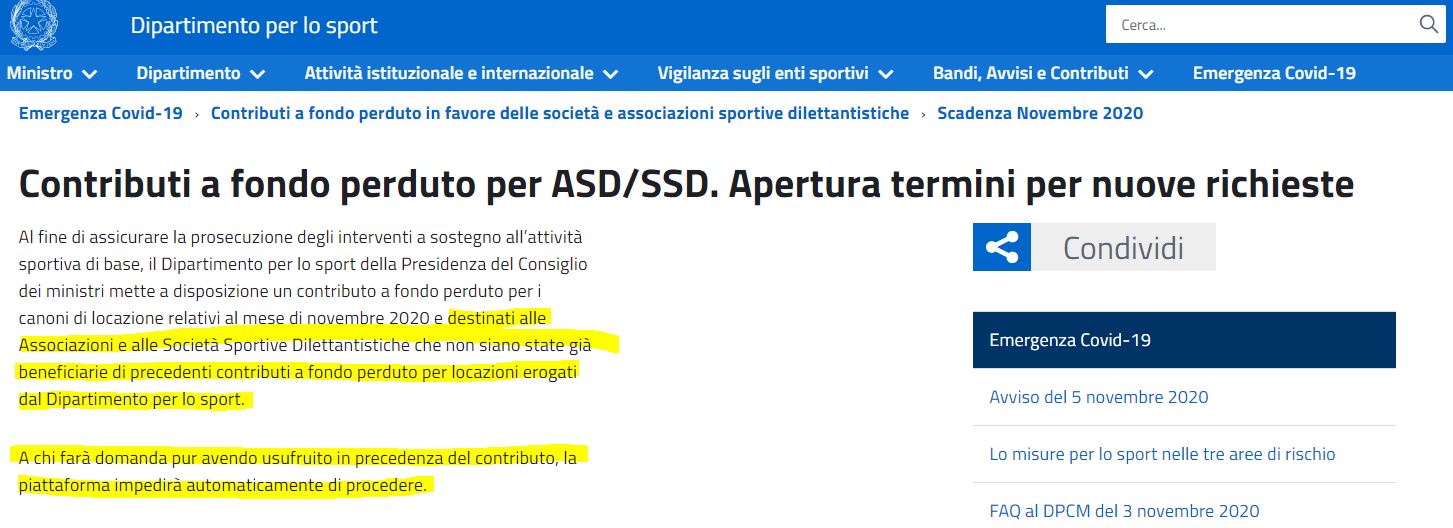 Il bonus, al momento, spetta solo ai titolari di contratto di locazione che non abbiano presentato la domanda a giugno.
Aggiornamenti :
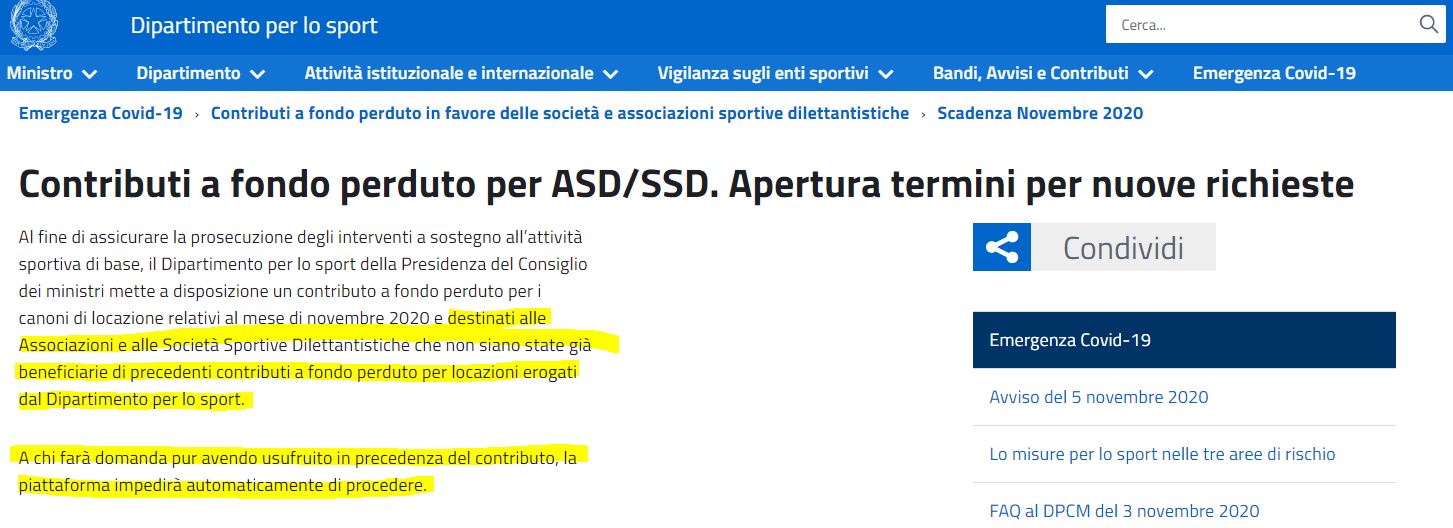 Appena saranno pubblicati ulteriori chiarimenti o novità sugli aiuti per asd e ssd, sarà nostra cura informarvi tempestivamente
A PRESTO !!!
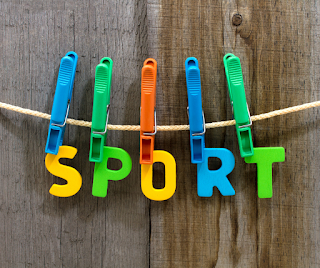